Достопримечательности 
Лондона
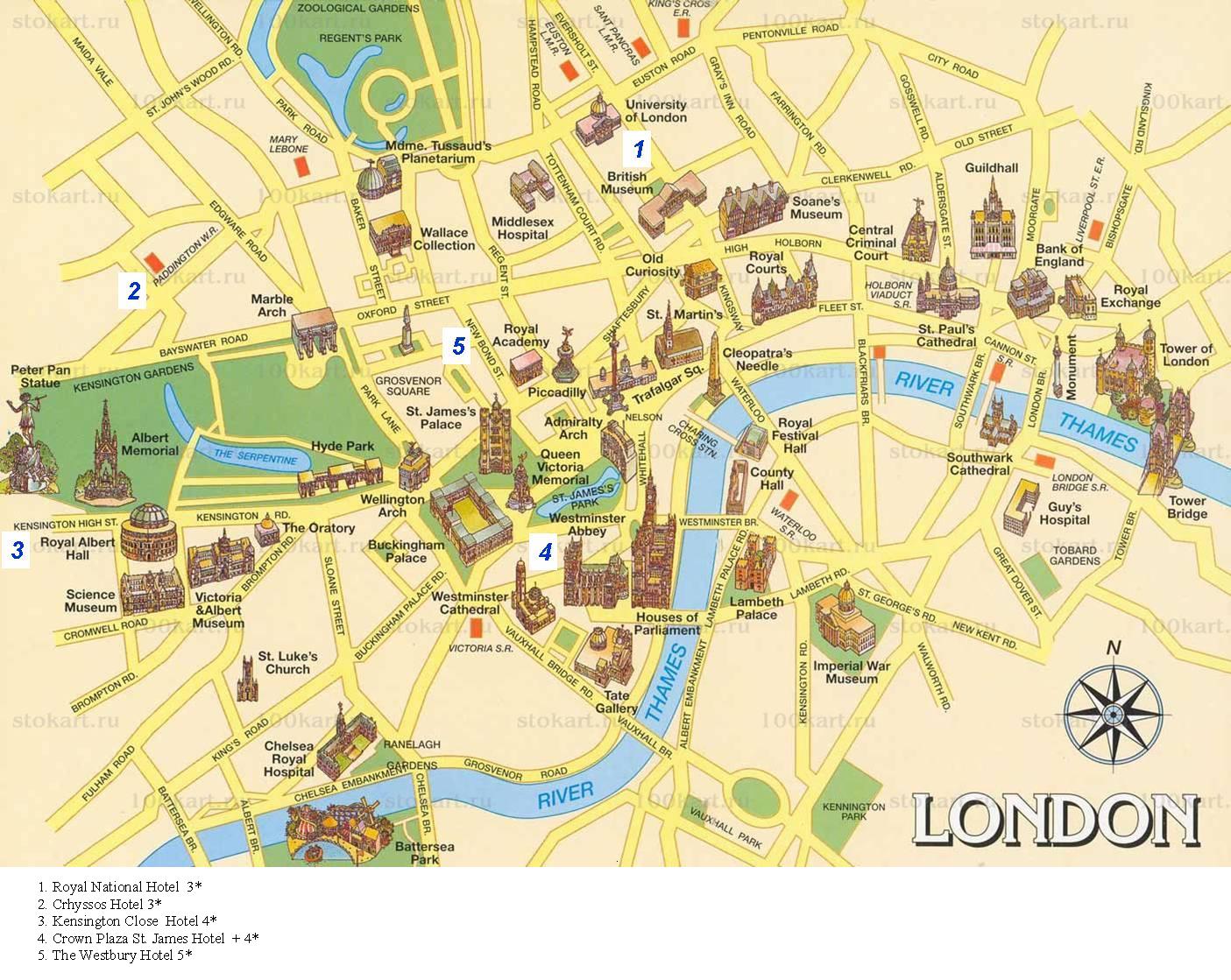 Вспомни выражения
аdmire - восхищаться
to be proud of - гордиться
еntertainments - развлечения
to be tired of - уставать
it is worth - это стоит
to be rich in – быть богатым чем - либо
Have you ever been to...? – был ли ты когда -либо
I have never been to... - я никогда не был…
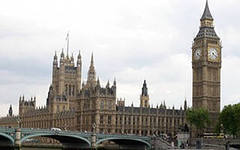 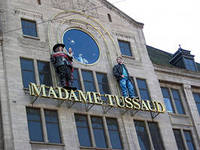 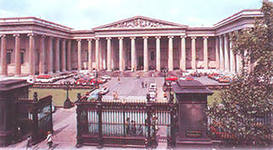 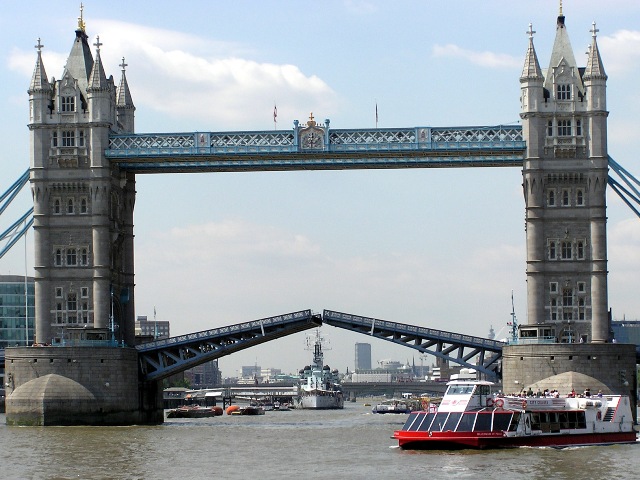 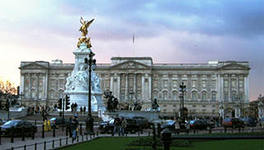 Составь пословицы
East or West 
Every country has 
There is no place
Long ways
a) Like home
b)home is best 
c) its customs 
d)long lies
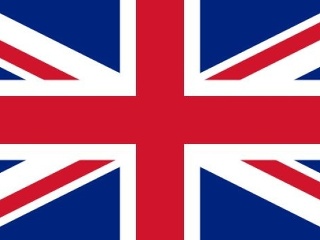 Welcome to London